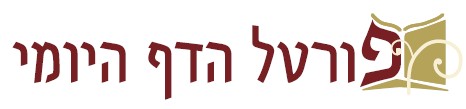 ברוכים הבאים ל
שיעור דף יומי אונליין

יום שלישי כ"א בחשון תשע"ו

השיעור יתחיל בשעה 21:00

מסכת סוטה ז ע"ב (שורה אחרונה) - ח ע"ב (6 שורות מלמטה)

מגיד השיעור: הראל שפירא

השיעור היום מוקדש לרפואת אלעד צפריר בן דנה
משנה דף ז עמוד א - דף ז עמוד ב:
היו מעלין אותה לבית דין הגדול שבירושלים ומאיימין עליה כדרך שמאיימין על עדי נפשות ואומר לה בתי הרבה יין עושה הרבה שחוק עושה הרבה ילדות עושה הרבה שכנים הרעים עושין עשי לשמו הגדול שנכתב בקדושה שלא ימחה על המים ואומר לפניה דברים שאינם כדי לשומען היא וכל משפחת בית אביה. 
אם אמרה טמאה אני שוברת כתובתה ויוצאת.
ואם אמרה טהורה אני מעלין אותה לשער המזרח שעל פתח שער נקנור ששם משקין את הסוטות ומטהרין את היולדות ומטהרין את המצורעין וכהן אוחז בבגדיה אם נקרעו נקרעו ואם נפרמו נפרמו עד שהוא מגלה את לבה וסותר את שערה, רבי יהודה אומר אם היה לבה נאה לא היה מגלהו ואם היה שערה נאה לא היה סותר היתה מתכסה בלבנים מכסה בשחורים היה עליה כלי זהב וקטליאות נזמים וטבעות מעבירין ממנה כדי לנוולה ואחר כך מביא חבל מצרי וקושרו למעלה מדדיה.
 וכל הרוצה לראות בא לראות חוץ מעבדיה ושפחותיה מפני שלבה גס בהן.
 וכל הנשים מותרות לראותה שנאמר ונוסרו כל הנשים ולא תעשינה כזמתכנה.
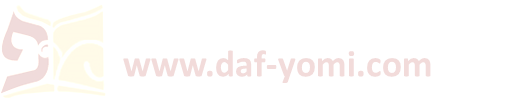 [Speaker Notes: וְנִוַּסְּרוּ כָּל-הַנָּשִׁים, וְלֹא תַעֲשֶׂינָה כְּזִמַּתְכֶנָה]
דף ז עמוד ב - דף ח עמוד א
משנה דף ז עמוד א - דף ז עמוד ב:
היו מעלין אותה לבית דין הגדול שבירושלים ומאיימין עליה כדרך שמאיימין על עדי נפשות ואומר לה בתי הרבה יין עושה הרבה שחוק עושה הרבה ילדות עושה הרבה שכנים הרעים עושין עשי לשמו הגדול שנכתב בקדושה שלא ימחה על המים ואומר לפניה דברים שאינם כדי לשומען היא וכל משפחת בית אביה. 
אם אמרה טמאה אני שוברת כתובתה ויוצאת.
ואם אמרה טהורה אני מעלין אותה לשער המזרח שעל פתח שער נקנור ששם משקין את הסוטות ומטהרין את היולדות ומטהרין את המצורעין וכהן אוחז בבגדיה אם נקרעו נקרעו ואם נפרמו נפרמו עד שהוא מגלה את לבה וסותר את שערה, רבי יהודה אומר אם היה לבה נאה לא היה מגלהו ואם היה שערה נאה לא היה סותר היתה מתכסה בלבנים מכסה בשחורים היה עליה כלי זהב וקטליאות נזמים וטבעות מעבירין ממנה כדי לנוולה ואחר כך מביא חבל מצרי וקושרו למעלה מדדיה.
 וכל הרוצה לראות בא לראות חוץ מעבדיה ושפחותיה מפני שלבה גס בהן.
 וכל הנשים מותרות לראותה שנאמר ונוסרו כל הנשים ולא תעשינה כזמתכנה.
ואם אמרה טהורה אני מעלין אותה לשערי מזרח: 

מעלין אותה? התם קיימא!

דמסקינן לה ומחתינן לה כדי לייגעה, 
דתניא: 
רבי שמעון בן אלעזר אומר: 
בית דין מסיעין את העדים ממקום למקום כדי שתטרף דעתן עליהן ויחזרו בהן.
עמוד א
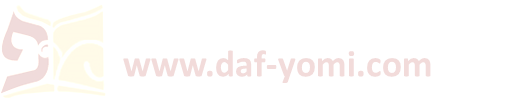 [Speaker Notes: התם קיימא. בלשכת הגזית כדקאמרת שיאיימו עליה ב''ד הגדול ולשכת הגזית בעזרה היתה חציה בקודש וחציה בחול

ומחתינן לה. מכל הר הבית לאחר שיאיימו עליה: 

כדי לייגעה. ותדאג מן המים ותודה כשתראה בצרתה: 

מסיעין היו את העדים. שמעידים עדות נפשות וכשבודקין אותן היו מסיעין אותן מפינה לפינה ומלשכה ללשכה:]
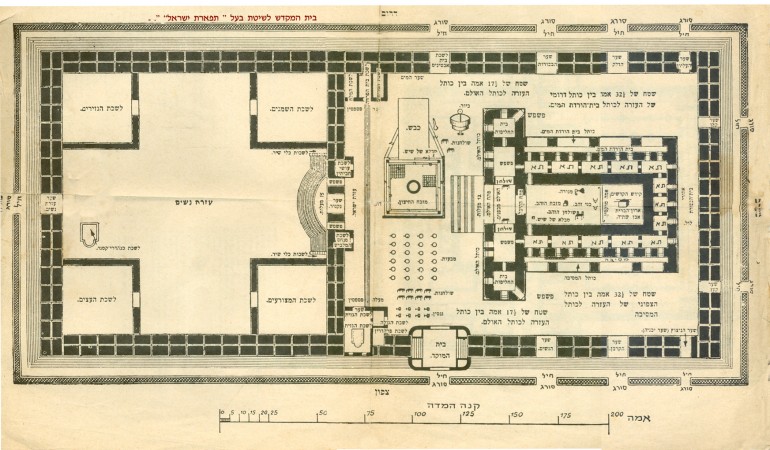 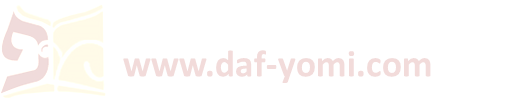 דף ז עמוד ב - דף ח עמוד א
משנה דף ז עמוד א - דף ז עמוד ב:
היו מעלין אותה לבית דין הגדול שבירושלים ומאיימין עליה כדרך שמאיימין על עדי נפשות ואומר לה בתי הרבה יין עושה הרבה שחוק עושה הרבה ילדות עושה הרבה שכנים הרעים עושין עשי לשמו הגדול שנכתב בקדושה שלא ימחה על המים ואומר לפניה דברים שאינם כדי לשומען היא וכל משפחת בית אביה. 
אם אמרה טמאה אני שוברת כתובתה ויוצאת.
ואם אמרה טהורה אני מעלין אותה לשער המזרח שעל פתח שער נקנור ששם משקין את הסוטות ומטהרין את היולדות ומטהרין את המצורעין וכהן אוחז בבגדיה אם נקרעו נקרעו ואם נפרמו נפרמו עד שהוא מגלה את לבה וסותר את שערה, רבי יהודה אומר אם היה לבה נאה לא היה מגלהו ואם היה שערה נאה לא היה סותר היתה מתכסה בלבנים מכסה בשחורים היה עליה כלי זהב וקטליאות נזמים וטבעות מעבירין ממנה כדי לנוולה ואחר כך מביא חבל מצרי וקושרו למעלה מדדיה.
 וכל הרוצה לראות בא לראות חוץ מעבדיה ושפחותיה מפני שלבה גס בהן.
 וכל הנשים מותרות לראותה שנאמר ונוסרו כל הנשים ולא תעשינה כזמתכנה.
ואם אמרה טהורה אני מעלין אותה לשערי מזרח: 

מעלין אותה? התם קיימא!

דמסקינן לה ומחתינן לה כדי לייגעה, 
דתניא: 
רבי שמעון בן אלעזר אומר: 
בית דין מסיעין את העדים ממקום למקום כדי שתטרף דעתן עליהן ויחזרו בהן.
עמוד א
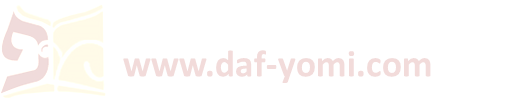 [Speaker Notes: התם קיימא. בלשכת הגזית כדקאמרת שיאיימו עליה ב''ד הגדול ולשכת הגזית בעזרה היתה חציה בקודש וחציה בחול

ומחתינן לה. מכל הר הבית לאחר שיאיימו עליה: 

כדי לייגעה. ותדאג מן המים ותודה כשתראה בצרתה: 

מסיעין היו את העדים. שמעידים עדות נפשות וכשבודקין אותן היו מסיעין אותן מפינה לפינה ומלשכה ללשכה:]
דף ח עמוד א
משנה דף ז עמוד א - דף ז עמוד ב:
היו מעלין אותה לבית דין הגדול שבירושלים ומאיימין עליה כדרך שמאיימין על עדי נפשות ואומר לה בתי הרבה יין עושה הרבה שחוק עושה הרבה ילדות עושה הרבה שכנים הרעים עושין עשי לשמו הגדול שנכתב בקדושה שלא ימחה על המים ואומר לפניה דברים שאינם כדי לשומען היא וכל משפחת בית אביה. 
אם אמרה טמאה אני שוברת כתובתה ויוצאת.
ואם אמרה טהורה אני מעלין אותה לשער המזרח שעל פתח שער נקנור ששם משקין את הסוטות ומטהרין את היולדות ומטהרין את המצורעין וכהן אוחז בבגדיה אם נקרעו נקרעו ואם נפרמו נפרמו עד שהוא מגלה את לבה וסותר את שערה, רבי יהודה אומר אם היה לבה נאה לא היה מגלהו ואם היה שערה נאה לא היה סותר היתה מתכסה בלבנים מכסה בשחורים היה עליה כלי זהב וקטליאות נזמים וטבעות מעבירין ממנה כדי לנוולה ואחר כך מביא חבל מצרי וקושרו למעלה מדדיה.
 וכל הרוצה לראות בא לראות חוץ מעבדיה ושפחותיה מפני שלבה גס בהן.
 וכל הנשים מותרות לראותה שנאמר ונוסרו כל הנשים ולא תעשינה כזמתכנה.
ששם משקין את הסוטות וכו': 

בשלמא סוטות דכתיב "והעמיד הכהן את האשה לפני ה'",
מצורעין נמי דכתיב "והעמיד הכהן המטהר" וגו', 
אלא יולדת מאי טעמא?
אילימא משום דאתיין וקיימין אקורבנייהו, 
דתניא: אין קרבנו של אדם קרב אלא אם כן עומד על גביו -
אי הכי זבין וזבות נמי!
אה''נ, ותנא חדא מינייהו נקט.
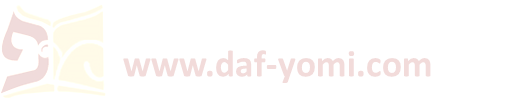 [Speaker Notes: במדבר ה/יח: והעמיד הכהן את האשה לפני יהוה ופרע את ראש האשה ונתן על כפיה את מנחת הזכרון מנחת קנאת הוא וביד הכהן יהיו מי המרים המאררים    
ויקרא יד/יא: וְהֶעֱמִיד הַכֹּהֵן הַמְטַהֵר אֵת הָאִישׁ הַמִּטַּהֵר וְאֹתָם לִפְנֵי יְהוָה פֶּתַח אֹהֶל מוֹעֵד

לפני ה'. והוא הפתח שבו דרך כניסה ויציאה לכל באי עזרה: 

אקורבנייהו. כשמקריבים את קרבן קיניהם לטהרם באכילת קדשים ומצוה על האדם שיעמוד וישמור על קרבנו ונפקא לן בספרי מתשמרו להקריב לי במועדו (במדבר כח) ומי שיכול ליכנס בעזרה נכנס ואלו שלא היו יכולות מפני שהיו מחוסרות כפרה עומדות בחלל שער נקנור שלא נתקדש: 

זבין וזבות נמי. כשמקריבין קרבניהם הן מחוסרי כפרה ואינן יכולין ליכנס:

התנא נקט אחד ממחוסרי הכפרה הצריכים העמדה בפתח העזרה כדי שנלמד ממנו על השאר]
דף ח עמוד א
ת''ר:
אין משקין שתי סוטות כאחת, כדי שלא יהא לבה גס בחבירתה.
רבי יהודה אומר: לא מן השם הוא זה, אלא אמר קרא "אותה" - לבדה.

ות''ק הכתיב "אותה"!
ת''ק ר''ש היא דדריש טעם דקרא,
ומה טעם קאמר - מה טעם אותה לבדה? כדי שלא יהא לבה גס בחבירתה.

מאי בינייהו?
איכא בינייהו: רותתת.

ורותתת מי משקין? והא אין עושין מצות חבילות חבילות!
דתנן (צ"ל: דתניא): אין משקין שתי סוטות כאחת, ואין מטהרין שני מצורעין כאחת, ואין רוצעין שני עבדים כאחת, ואין עורפין שתי עגלות כאחת - לפי שאין עושין מצות חבילות חבילות.

אמר אביי ואיתימא רב כהנא:
לא קשיא, 
כאן בכהן אחד, כאן בשני כהנים.
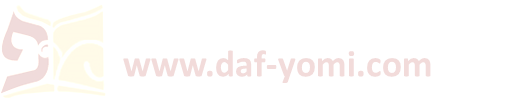 [Speaker Notes: שמא האחת טהורה ועומדת בדעתה, והשניה שהיא טמאה רואה אותה שתקיפה היא בדעתה שלא להודות ומתחזקת אף היא לסבול את הבזיונות  ולא להודות.

לא מן השם הוא זה. לא זהו הטעם שאמרת העיקר הנאמר בדבר: אותה. והשביע אותה הכהן: 

במדבר ה/יט: והשביע אתה הכהן ואמר אל האשה אם לא שכב איש אתך ואם לא שטית טמאה תחת אישך הנקי ממי המרים המאררים האלה

ר''ש יהיב טעמי לקראי בב''מ (דף קטו.) דקא אמר לא תחבל בגד אלמנה בעניה נאמר ולא בעשירה דטעם המקרא שאם אתה ממשכנה ואתה חייב להחזיר לה ואתה נכנס שחרית ליטלו וערבית להחזירו אתה משיאה שם רע בשכינותיה: 

איכא בינייהו. אשה שאנו רואים בה שהיא רותתת מאימת המים ואינה מודה למ''ד שלא יהא לבה גס בה זו אנו רואין שאין לבה גס בה ולמאן דלא דריש טעמא דקרא אלא גזירת הכתוב אין משקין עמה אחרת: 

ורותתת מי משקין. עמה אחרת נהי דאין לבה גס בה האיכא משום עשיית מצות חבילות כדתניא כו': 
חבילות חבילות. שנראה כמי שהיו עליו למשאוי וממהר לפרק משאו: 

בכהן אחד. הוי חבילות וכן לגבי עבדים בב''ד אחד ובאדון אחד:]
דף ח עמוד א
משנה דף ז עמוד א - דף ז עמוד ב:
היו מעלין אותה לבית דין הגדול שבירושלים ומאיימין עליה כדרך שמאיימין על עדי נפשות ואומר לה בתי הרבה יין עושה הרבה שחוק עושה הרבה ילדות עושה הרבה שכנים הרעים עושין עשי לשמו הגדול שנכתב בקדושה שלא ימחה על המים ואומר לפניה דברים שאינם כדי לשומען היא וכל משפחת בית אביה. 
אם אמרה טמאה אני שוברת כתובתה ויוצאת.
ואם אמרה טהורה אני מעלין אותה לשער המזרח שעל פתח שער נקנור ששם משקין את הסוטות ומטהרין את היולדות ומטהרין את המצורעין וכהן אוחז בבגדיה אם נקרעו נקרעו ואם נפרמו נפרמו עד שהוא מגלה את לבה וסותר את שערה, רבי יהודה אומר אם היה לבה נאה לא היה מגלהו ואם היה שערה נאה לא היה סותר היתה מתכסה בלבנים מכסה בשחורים היה עליה כלי זהב וקטליאות נזמים וטבעות מעבירין ממנה כדי לנוולה ואחר כך מביא חבל מצרי וקושרו למעלה מדדיה.
 וכל הרוצה לראות בא לראות חוץ מעבדיה ושפחותיה מפני שלבה גס בהן.
 וכל הנשים מותרות לראותה שנאמר ונוסרו כל הנשים ולא תעשינה כזמתכנה.
והכהן אוחז בבגדיה: 

תנו רבנן:

"ופרע את ראש האשה" -
אין לי אלא ראשה, גופה מנין?
ת''ל "האשה".
אם כן מה ת''ל "ופרע את ראש"?
מלמד שהכהן סותר את שערה.
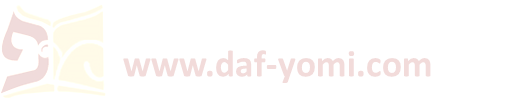 [Speaker Notes: ופרע. בכל מקום לשון גילוי הוא.: 

גופה מנין. כדתנן מגלה את לבה: 

סותר את שערה. מרבה בגילויה שסותר קליעתה:]
דף ח עמוד א
משנה דף ז עמוד א - דף ז עמוד ב:
היו מעלין אותה לבית דין הגדול שבירושלים ומאיימין עליה כדרך שמאיימין על עדי נפשות ואומר לה בתי הרבה יין עושה הרבה שחוק עושה הרבה ילדות עושה הרבה שכנים הרעים עושין עשי לשמו הגדול שנכתב בקדושה שלא ימחה על המים ואומר לפניה דברים שאינם כדי לשומען היא וכל משפחת בית אביה. 
אם אמרה טמאה אני שוברת כתובתה ויוצאת.
ואם אמרה טהורה אני מעלין אותה לשער המזרח שעל פתח שער נקנור ששם משקין את הסוטות ומטהרין את היולדות ומטהרין את המצורעין וכהן אוחז בבגדיה אם נקרעו נקרעו ואם נפרמו נפרמו עד שהוא מגלה את לבה וסותר את שערה, רבי יהודה אומר אם היה לבה נאה לא היה מגלהו ואם היה שערה נאה לא היה סותר היתה מתכסה בלבנים מכסה בשחורים היה עליה כלי זהב וקטליאות נזמים וטבעות מעבירין ממנה כדי לנוולה ואחר כך מביא חבל מצרי וקושרו למעלה מדדיה.
 וכל הרוצה לראות בא לראות חוץ מעבדיה ושפחותיה מפני שלבה גס בהן.
 וכל הנשים מותרות לראותה שנאמר ונוסרו כל הנשים ולא תעשינה כזמתכנה.
ר' יהודה אומר אם היה לבה וכו': 

למימרא דר' יהודה חייש להרהורא ורבנן לא חיישי?

והא איפכא שמעינן להו, דתניא: 

האיש מכסין אותו פרק אחד מלפניו 
והאשה שני פרקים אחד מלפניה ואחד מלאחריה מפני שכולה ערוה, דברי רבי יהודה.

וחכ''א: האיש נסקל ערום ואין האשה נסקלת ערומה.
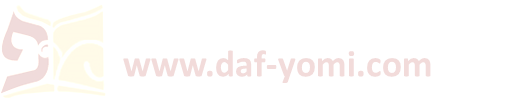 [Speaker Notes: חייש להרהורא. שלא יתנו הרואין את לבם בה: 
האיש מכסים אותו. כשנסקל: 
פרק אחד. חתיכת בגד מלפניו ושאר כל גופו ערום: 
שכולה ערוה. אחוריה ופניה שבית הבשת נראה משני צדדין:]
דף ח עמוד א
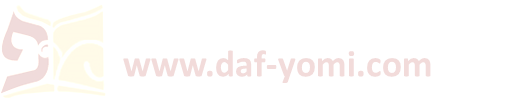 דף ח עמוד א
אמר רבה: 
הכא טעמא מאי - שמא תצא מב''ד זכאית ויתגרו בה פרחי כהונה, 
התם - הא מסתלקא (צ"ל: מסתקלא),
וכי תימא אתי לאיגרויי באחרניית'? 
האמר רבא: גמירי דאין יצר הרע שולט אלא במה שעיניו רואות.

אמר רבא: 
דר' יהודה אדר' יהודה קשיא, דרבנן אדרבנן ל''ק?
①
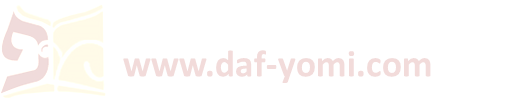 [Speaker Notes: הכא היינו טעמא דר' יהודה שמא תצא מב''ד זכאה. שטהורה תמצא ולא יבדקוה המים ויתגרו בה ויהיו רודפים אחריה כל ימיה: 
פרחי כהונה. נקט על שם שהיו מצויין בעזרה יותר משאר העם: 
וכי תימא אתי לאגרויי באחרנייתא. על ידי שראו את זו ערומה מתגרה יצרם בנשים אחרות: 

האמר רבא – לפי מהרש"ל צ"ל אמר רבה

גמירי. מסורת בידי מרבותי: 
דרבנן אדרבנן לא קשיא. בתמיה דשנית רבי יהודה ולא חיישת לשנויי דרבנן:]
דף ח עמוד א - דף ח עמוד ב
אלא אמר רבא: 
דר' יהודה אדר' יהודה ל''ק כדשנין, 
דרבנן אדרבנן נמי לא קשיא -
הכא טעמא מאי משום "ונוסרו כל הנשים", 
התם אין לך ייסור גדול מזה. 
וכי תימא לעביד בה תרתי!
אמר רב נחמן אמר רבה בר אבוה: אמר קרא "ואהבת לרעך כמוך" - ברור לו מיתה יפה.

לימא דרב נחמן תנאי היא? 
לא, דכולי עלמא אית להו דרב נחמן, והכא בהא קמיפלגי: 
מר סבר בזיוניה עדיף ליה טפי מצערא דגופיה, 
ומר סבר צערא דגופיה עדיף ליה טפי מבזיוניה.
②
הכא טעמא מאי - שמא תצא מב''ד זכאית ויתגרו בה פרחי כהונה, 
התם - הא מסתלקא
עמוד ב
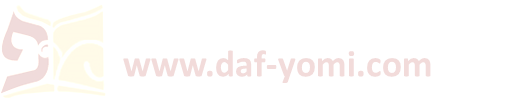 [Speaker Notes: הכא טעמא מאי. אמרי רבנן שמצוה לביישה ואפילו היא טהורה משום ונוסרו כל הנשים שלא יביאו עצמן לידי חשד ותהיינה צנועות: 
התם. שהיא נסקלת אין לך יסור גדול מזה לאחרות: 
תרתי. מיתה ובושה: 

מר סבר בזיונא עדיף ליה. חשוב על האדם ושנוי לו טפי מצערא דגופיה הילכך מיתה יפה היא לו ליסקל לבוש ואע''פ שצערו נמשך שאינו ממהר למות ולא ליסקל ערום ויתבזה, ורבי יהודה סבר צערא דגופא עדיף ליה וזו היא מיתה יפה לו ליסקל ערום ואע''פ שמתבזה ולא יסקל בלבושו וימשך צערו:]
דף ח עמוד ב
משנה דף ז עמוד א - דף ז עמוד ב:
היו מעלין אותה לבית דין הגדול שבירושלים ומאיימין עליה כדרך שמאיימין על עדי נפשות ואומר לה בתי הרבה יין עושה הרבה שחוק עושה הרבה ילדות עושה הרבה שכנים הרעים עושין עשי לשמו הגדול שנכתב בקדושה שלא ימחה על המים ואומר לפניה דברים שאינם כדי לשומען היא וכל משפחת בית אביה. 
אם אמרה טמאה אני שוברת כתובתה ויוצאת.
ואם אמרה טהורה אני מעלין אותה לשער המזרח שעל פתח שער נקנור ששם משקין את הסוטות ומטהרין את היולדות ומטהרין את המצורעין וכהן אוחז בבגדיה אם נקרעו נקרעו ואם נפרמו נפרמו עד שהוא מגלה את לבה וסותר את שערה, רבי יהודה אומר אם היה לבה נאה לא היה מגלהו ואם היה שערה נאה לא היה סותר היתה מתכסה בלבנים מכסה בשחורים היה עליה כלי זהב וקטליאות נזמים וטבעות מעבירין ממנה כדי לנוולה ואחר כך מביא חבל מצרי וקושרו למעלה מדדיה.
 וכל הרוצה לראות בא לראות חוץ מעבדיה ושפחותיה מפני שלבה גס בהן.
 וכל הנשים מותרות לראותה שנאמר ונוסרו כל הנשים ולא תעשינה כזמתכנה.
היתה מכוסה לבנים וכו': 
תנא: אם היו שחורים נאים לה - מכסין אותה בגדים מכוערים.

היו עליה כלי זהב וכו': 
פשיטא! השתא נוולי מנוויל לה, הני מיבעיא?
מהו דתימא, בהני אית לה בזיון טפי, כדאמרי אינשי 'שליח ערטיל וסיים מסאני',
קמ''ל.
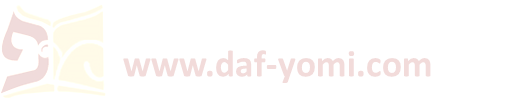 [Speaker Notes: בהני אית לה בזיון טפי. שהיא ערומה עד לבה וראשה פרוע ויתן עליה תכשיטי זהב גנאי הוא לה שדרך בני אדם להתלוצץ באדם ערום ומנעלו ברגליו ואמרי שליח ערטיל וסיים מסאני שליח מופשט כדמתרגמינן ופשט וישלח ערטיל ערום

מופשט ערום ונועל נעליים]
דף ח עמוד ב
משנה דף ז עמוד א - דף ז עמוד ב:
היו מעלין אותה לבית דין הגדול שבירושלים ומאיימין עליה כדרך שמאיימין על עדי נפשות ואומר לה בתי הרבה יין עושה הרבה שחוק עושה הרבה ילדות עושה הרבה שכנים הרעים עושין עשי לשמו הגדול שנכתב בקדושה שלא ימחה על המים ואומר לפניה דברים שאינם כדי לשומען היא וכל משפחת בית אביה. 
אם אמרה טמאה אני שוברת כתובתה ויוצאת.
ואם אמרה טהורה אני מעלין אותה לשער המזרח שעל פתח שער נקנור ששם משקין את הסוטות ומטהרין את היולדות ומטהרין את המצורעין וכהן אוחז בבגדיה אם נקרעו נקרעו ואם נפרמו נפרמו עד שהוא מגלה את לבה וסותר את שערה, רבי יהודה אומר אם היה לבה נאה לא היה מגלהו ואם היה שערה נאה לא היה סותר היתה מתכסה בלבנים מכסה בשחורים היה עליה כלי זהב וקטליאות נזמים וטבעות מעבירין ממנה כדי לנוולה ואחר כך מביא חבל מצרי וקושרו למעלה מדדיה.
 וכל הרוצה לראות בא לראות חוץ מעבדיה ושפחותיה מפני שלבה גס בהן.
 וכל הנשים מותרות לראותה שנאמר ונוסרו כל הנשים ולא תעשינה כזמתכנה.
ואחר כך מביא חבל וכו': 
בעא מיניה רבי אבא מרב הונא: 
חבל המצרי - מהו שיעכב בסוטה? 
משום שלא ישמטו בגדיה מעליה הוא - ובצלצול קטן נמי סגי,
או דילמא משום דאמר מר: "היא חגרה לו בצלצול לפיכך כהן מביא חבל המצרי וקושר לה למעלה מדדיה" - מעכב.

א''ל: 
תניתוה: ואח''כ מביא חבל המצרי וקושרו לה למעלה מדדיה כדי שלא ישמטו בגדיה מעליה.

וכל הרוצה לראות בה יראה וכו': 
הא גופא קשיא 
אמרת כל הרוצה לראות בה רואה אלמא לא שנא גברי ולא שנא נשי 
והדר תני כל הנשים מותרות לראותה נשים אין אנשים לא 

אמר אביי תרגמה אנשים 
אמר ליה רבא: והא כל הרוצה לראות בה רואה קתני 
אלא אמר רבא: כל הרוצה לראות בה רואה לא שנא גברי ולא שנא נשי ונשים חייבות לראותה שנאמר {יחזקאל כג-מח} ונוסרו כל הנשים ולא תעשינה כזמתכנה:
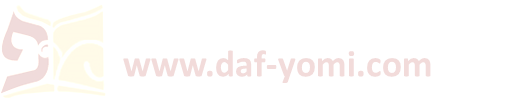 [Speaker Notes: דאמר מר – ברייתא בסוף העמוד ובהמשכה בעמוד הבא

היא חגרה לו בצלצול היינו בחגורה נאה כדי לפתותו לפיכך הכהן מביא חבל המצרי שהוא גס יותר ופחות בערכו משאר החבלים

תניתוה. דעיקר הבאתו אינו אלא כדי שלא ישמטו

רש"י ז ע"ב: חבל המצרי. עשוי מצורי דקל מסיב הגדל סביב הדקל וכרוך עליו: 
ובירושלמי  פירשו שלוקחים דוקא חבל הבא ממצרים, כי היא עשתה כמעשה ארץ מצרים בזנותה.]
דף ח עמוד ב
משנה דף ז עמוד א - דף ז עמוד ב:
... ואם אמרה טהורה אני מעלין אותה לשער המזרח שעל פתח שער נקנור ששם משקין את הסוטות ומטהרין את היולדות ומטהרין את המצורעין וכהן אוחז בבגדיה אם נקרעו נקרעו ואם נפרמו נפרמו עד שהוא מגלה את לבה וסותר את שערה, רבי יהודה אומר אם היה לבה נאה לא היה מגלהו ואם היה שערה נאה לא היה סותר היתה מתכסה בלבנים מכסה בשחורים היה עליה כלי זהב וקטליאות נזמים וטבעות מעבירין ממנה כדי לנוולה ואחר כך מביא חבל מצרי וקושרו למעלה מדדיה.
 וכל הרוצה לראות בא לראות חוץ מעבדיה ושפחותיה מפני שלבה גס בהן.
 וכל הנשים מותרות לראותה שנאמר ונוסרו כל הנשים ולא תעשינה כזמתכנה.
וכל הרוצה לראות בה יראה וכו': 

הא גופא קשיא - 
אמרת "כל הרוצה לראות בה רואה" - אלמא לא שנא גברי, ולא שנא נשי,
והדר תני "כל הנשים מותרות לראותה" - נשים אין, אנשים לא!

אמר אביי: תרגמה אנשים.

אמר ליה רבא: והא "כל הרוצה לראות בה רואה" קתני!

אלא אמר רבא: כל הרוצה לראות בה רואה - לא שנא גברי ולא שנא נשי, ונשים חייבות לראותה שנאמר "ונוסרו כל הנשים ולא תעשינה כזמתכנה".
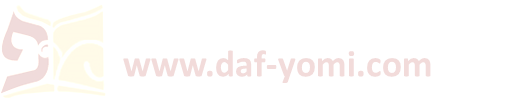 [Speaker Notes: תרגמה. לרישא דקתני כל הרוצה אנשים: תרגמה. פרש אותה

וְנִוַּסְּרוּ כָּל-הַנָּשִׁים, וְלֹא תַעֲשֶׂינָה כְּזִמַּתְכֶנָה]
דף ח עמוד ב
משנה
במדה שאדם מודד, בה מודדין לו:
היא קשטה את עצמה לעבירה - המקום נוולה.
היא גלתה את עצמה לעבירה - המקום גלה עליה.
בירך התחילה בעבירה תחילה ואחר כך הבטן - לפיכך תלקה הירך תחילה ואחר כך הבטן, ושאר כל הגוף לא פלט.
גמרא
אמר רב יוסף: 
אף על גב דמדה בטילה, במדה לא בטיל,

דאמר רב יוסף, וכן תני ר' חייא: 
מיום שחרב בהמ''ק, אע''פ שבטלה סנהדרי, ארבע מיתות לא בטלו.

והא בטלו!

אלא דין ארבע מיתות לא בטלו -
מי שנתחייב סקילה - או נופל מן הגג או חיה דורסתו,
מי שנתחייב שריפה - או נופל בדליקה או נחש מכישו,
מי שנתחייב הריגה - או נמסר למלכות או ליסטין באין עליו,
מי שנתחייב חניקה - או טובע בנהר או מת בסרונכי.
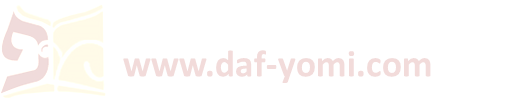 [Speaker Notes: ירך התחיל בעבירה תחילה. בדרך תשמיש הירך נהנה תחילה בקירוב בשר לפיכך תלקה ירך תחילה לקלל אותה דכתיב בתת ה' את ירכך נופלת ואת בטנך צבה:

ואע''ג דמדה. עצמה בטילה שפסקו ארבע מיתות בית דין: 
במדה לא בטיל. שמודדין להם לעוברי עבירה במדה שמתחייבים בה ומתים בדוגמת אותה מיתה: 

דאמר רב יוסף. הגמרא קאמר דאמר רב יוסף נמי בעלמא וכן תני כו': 
דין ארבע מיתות. דין שמים שהוא דוגמתן: 
נופל מן הגג. דומיא דסקילה דתנן (סנהדרין דף מה.) בית הסקילה היה גבוה שתי קומות אחד מן העדים בא ודחפו כו': 
חיה דורסתו. ארי דורסו בצפרניו ומפילו לארץ וגם זה דומה לנסקל: 
נחש מכישו. והארס שורפו: 
נמסר למלכות. ומיתת מלכות מתיזין את ראשו בסייף והרג נמי סייף הוא כדאמרינן בסנהדרין (דף נב:): 
סרונכי. בומנל''ט והוא חולי בגרונו]
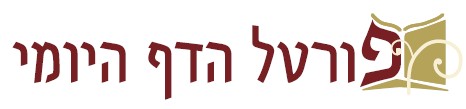 שיעור דף יומי אונליין

מתקיים בשעה 21:00-21:40 בימים א-ה














לסיוע טכני ולהקדשת שיעורים:daf-yomi@daf-yomi.com
√
√
√
להתראות מחר בשיעור הבא

לידיעתכם:
שיעורי האונליין מוקלטים וזמינים לצפיה חוזרת [החל מעוד שעה] בפורטל הדף היומי (בספריית שיעורי שמע/וידאו) ובאפליקציה.









השיעור היום הוקדש לרפואת אלעד צפריר בן דנה

לסיוע טכני ולהקדשת שיעורים:daf-yomi@daf-yomi.com
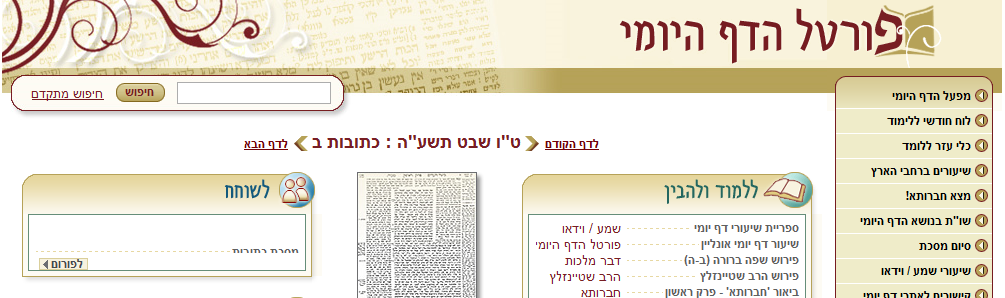